QIWIBLOCKCHAINTECHNOLOGIES
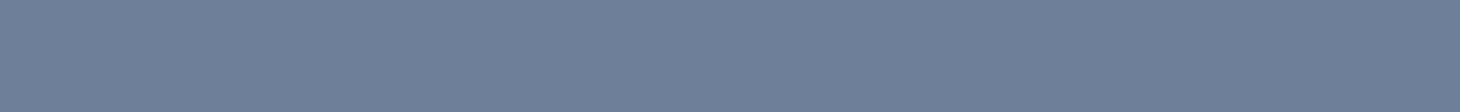 Дополнительная профессиональная программа 
«Data science: Основы анализа данных»
студент-исследователь Медико-стоматологического университета
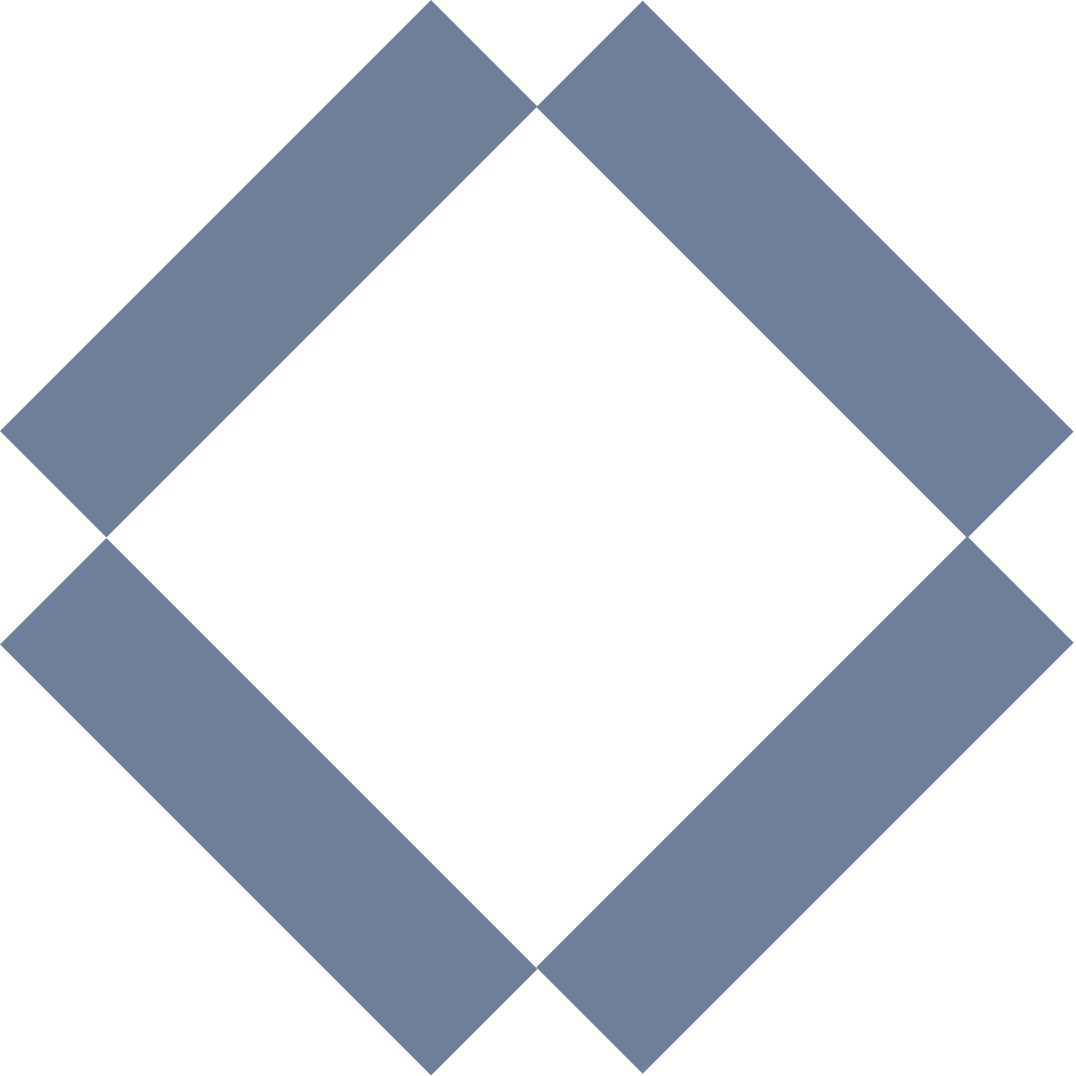 Python для анализа данных
СУБД
Язык программирования
Алгоритмизация
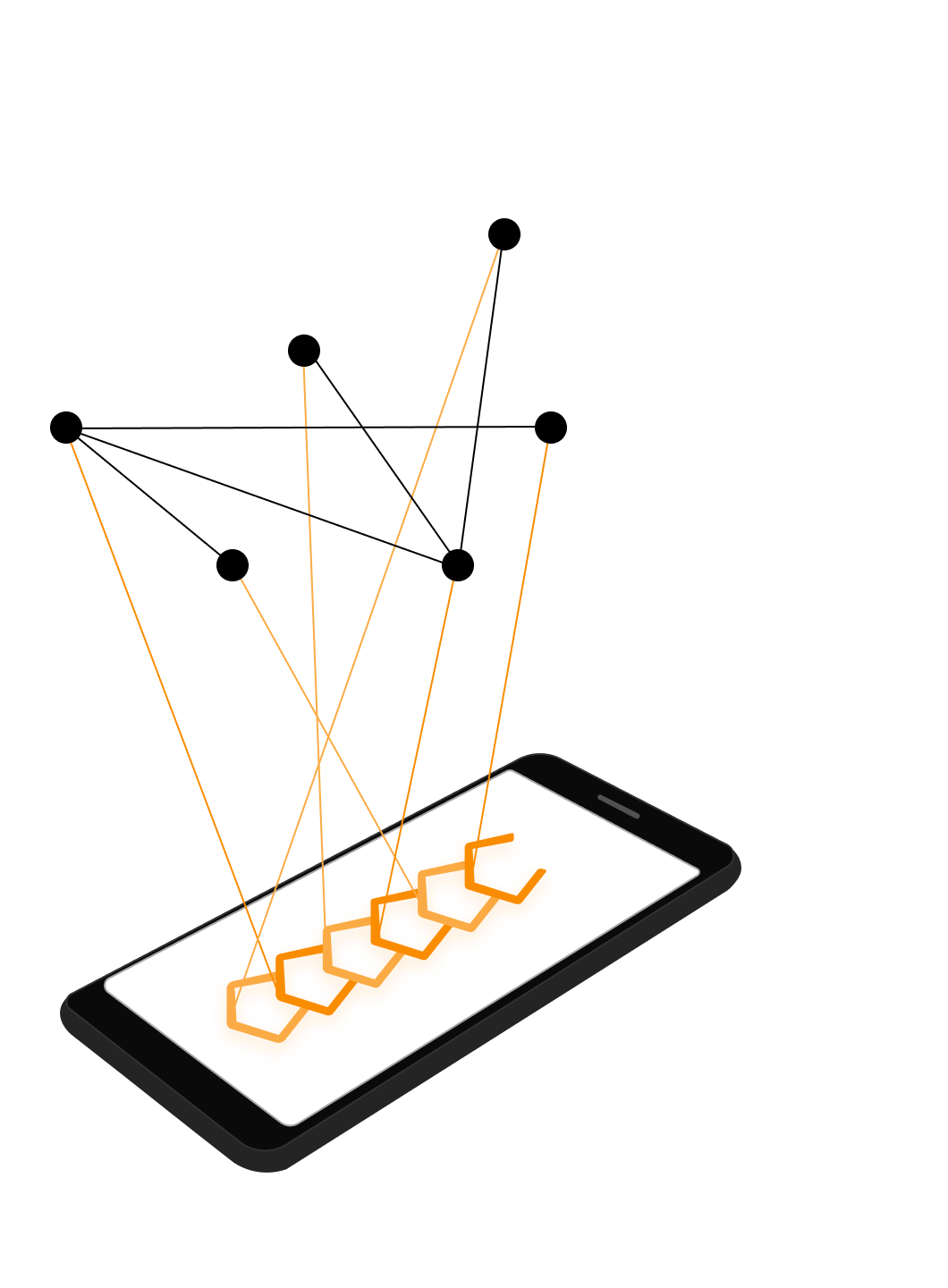 Аналитик данных
ML-специалист
Архитектор данных
Треки
«Data science: Основы анализа данных»
…основная задача программы заключается в получении знаний и практических навыков в области анализа и обработки больших массивов данных с использованием инструментов машинного обучения и программного обеспечения на языке Python.
Образовательная траектория – 250 академических часов
Дополнительная профессиональная программа 
«Data science: Основы анализа данных»
Основы анализа
SQL и получение данных
Метрики данных
Метрики данных, используемые в здравоохранении
Математические основы анализа данных
СУДБ. Введение в SQL. Сложные SQL-запросы
Статистика в Python
Основы разработки приложений
Python для анализа данных
Описательная статистика и разведочный анализ данных с Python
Введение в разработку приложений на Python
Синтаксис и семантика языка Python. Основные библиотеки
Машинное обучение
Большие данные
Введение в машинное обучение. Обучение с учителем/без учителя
Итоговая аттестация
Кластеризация. Анализ больших данных
Преимущества дополнительной профессиональной программы
«Data science: Основы анализа данных»
Слушатель до курса
Слушатель после курса
Х Выполнение расчетов вручную
V Возможность автоматизироватьвычислительные процессы
Х Отсутствие возможности автоматизировать рабочие процессы
V Возможность автоматизировать рабочие процессы
Х Отсутствие возможности сложных расчетных моделирования исследований
V Возможность моделирования сложных расчетных исследований
V Возможность быстрого конвертирования и преобразования обрабатываемых данных
Х Отсутствие возможности конвертировать и преобразовывать обрабатываемые данные
V Улучшение и оптимизацияпроцесса анализа и обработки
Х Большие затраты по времени на самостоятельный анализ данных
Х Отсутствие возможности прогнозирования результатов
V Возможность прогнозирования результатов исследований
Регистрация на платформе Иннополис до 19 сентября
Подача заявлений в деканат до 15 июля
Дорожная карта
Начало обучения 30 сентября
Входное тестирование до 25 сентября
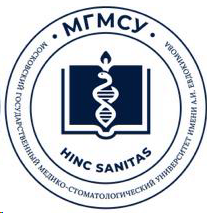 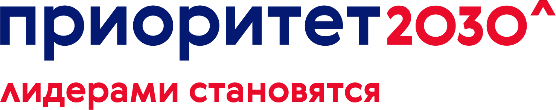 О всей дополнительной информации, включая ссылку для регистрации на платформе, результаты  зачисления и т.д. вы будете проинформированы (сайт, e-mail, телефон)